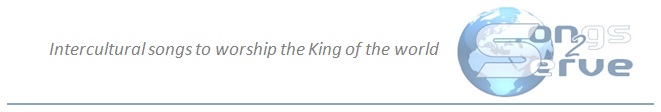 Hay libertad-There is joy
Text&music Art Aguilera ©2014
Hoy puedo danzar con libertad Porque soy su Hijo Porque soy su hijo Hoy puedo danzar con libertad Porque soy amado Porque soy amado
Podemos sentir, tu gozo 
Podemos sentir, tu río 
Hay sanidad en las aguas, 
Queremos danzar
There is a river flowing 
a river of joy and laughter 
we wanna swim in the waters 
we wanna dance
Hay libertad en la casa de Dios 
Hay libertad en la casa de Dios 
Hay libertad 
Hay libertad
There is joy in the house of the Lord 
There is joy in the house of the Lord 
there is joy, there is joy
Podemos sentir, tu gozo 
Podemos sentir, tu río 
Hay sanidad en las aguas, 
Queremos danzar
There is a river flowing 
a river of joy and laughter 
we wanna swim in the waters 
we wanna dance  2x
Hay libertad en la casa de Dios 
Hay libertad en la casa de Dios 
Hay libertad 
Hay libertad
There is joy in the house of the Lord 
There is joy in the house of the Lord 
there is joy, there is joy
Hay libertad en la casa 
Hay libertad al danzar
Freedom reigns in the house of the Lord 
freedom reigns as we dance
Hay libertad en la casa de Dios 
Hay libertad en la casa de Dios 
Hay libertad 
Hay libertad
There is joy in the house of the Lord 
There is joy in the house of the Lord 
there is joy, there is joy
Puedo danzar en la casa de Dios Puedo danzar en la casa de Dios Puedo danzar y disfrutar!!
Freedom reigns in the house of the Lord freedom reigns in the house of the Lord 
freedom reigns, freedom reigns
Que somos libres, somos libres Por tu sangre! ¡Libre soy!
There is freedom, there is freedomThere is freedom by his blood
Freedom reigns!